Lesson four: Hydrographs
Learning intentions: We are learning about the hydrosphere.

Success criteria:
I can name the key features of a hydrograph.
I can draw a hydrograph.
I can describe a hydrograph.
Starter
Unscramble these words
pevtpnnoaastrairio
fotrowuhghl
furfno
lendoflavrow
onbasporti
[Speaker Notes: Evapotranspiration, throughflow, runoff, overlandflow, absorption]
What are hydrographs?
Hydrographs are a visual and graphical means of showing the discharge of a river at a given point over a short period of time.  
It is important to understand how a river within a drainage basin will react to a period of rainfall as this can help predict whether a river will cope or whether it will lead to flooding.
They are sometimes either called storm or flood hydrographs.
What you should know
For the exam you should know the key features of a hydrograph and you should be able to explain (and describe) patterns shown on a hydrograph. 
This means you need to be able to read data from the graph (describe) and then give reasons for why the graph looks the way it does (explain).  
The marks are awarded for the explanation although you must describe first and then explain.
Basin lag time
Flood/storm Hydrograph
Peak flow
3
Rising limb
Overland flow
Recession limb
2
mm
Discharge (m3/s)
4
Through flow
1
3
2
Base flow
0       12     24    36    48     30    72
Hours from start of rain storm
3
2
Discharge (m3/s)
1
0       12     24    36    48     30    72
Hours from start of rain storm
Rainfall shown in mm, as a bar graph
3
2
mm
Discharge (m3/s)
4
1
3
2
0       12     24    36    48     30    72
Hours from start of rain storm
Base flow:
The normal flow of water in the river.
3
2
mm
Discharge (m3/s)
4
1
3
2
Base flow
0       12     24    36    48     30    72
Hours from start of rain storm
Through flow
Volume of water reaching the river through the soil and underlying rock layers.
It happens slowly as it goes through soil/rocks, and the peak can be seen after the rain has stopped.
3
2
mm
Discharge (m3/s)
4
Through flow
1
3
2
Base flow
0       12     24    36    48     30    72
Hours from start of rain storm
Over land flow
Volume of water reaching the river from surface run off.
Peak flow
3
Overland flow
Water then reaches the river quickly as it flows over impermeable surfaces,  and the peak discharge can be seen sooner.
2
mm
Discharge (m3/s)
4
Through flow
1
3
2
Base flow
0       12     24    36    48     30    72
Hours from start of rain storm
Rising limb
The rising flood water in the river
3
Rising limb
2
mm
Discharge (m3/s)
4
1
3
2
0       12     24    36    48     30    72
Hours from start of rain storm
Rising limb
The shape of rising limb (i.e. Steep or gentle) depends on:
Length of rainstorm – long period of rainfall means water table becomes saturated and overland flow increases.
Intensity of precipitation – heavy rainfall means there will be a steep rising limb.
Condition of the soil – saturated soil leads to overland flow and an earlier lag time.
Density of drainage basin – a wide basin with lots of tributaries leads to a steep limb.
Peak flow
Maximum discharge in the river.
Peak flow
3
Rising limb
2
mm
Discharge (m3/s)
4
1
3
2
0       12     24    36    48     30    72
Hours from start of rain storm
Peak flow
Falling limb
Falling flood water in the river (the rain has stopped and water is leaving the system).
3
Rising limb
Recession limb
2
mm
Discharge (m3/s)
4
1
3
2
0       12     24    36    48     30    72
Hours from start of rain storm
Basin lag time
Time difference between the peak of the rain storm and the peak flow of the river
Basin lag time
Peak flow
3
Rising limb
Recession limb
2
mm
Discharge (m3/s)
4
1
3
2
0       12     24    36    48     30    72
Hours from start of rain storm
Basin lag time
Peak of rain = 10hrs
Peak flow = 26hrs
Basin lag time = 16hrs
Basin lag time
Peak flow
3
Rising limb
Recession limb
2
mm
Discharge (m3/s)
4
1
3
2
0       12     24    36    48     30    72
Hours from start of rain storm
Basin lag time
Lag time depends on the: 
Condition of the soil – if soil is dry it can be stored for longer meaning a longer lag time.
Angle of the slope – steeper slopes mean smaller lag time.
Intensity of rainfall – prolonged steady rainfall means a longer lag time.
Size of drainage basin – small basins have a small lag time.
Task 4
1. Using the information in the tables, draw the hydrograph on the graph paper on the page 8.  
2. Label the hydrograph.
3. When is peak discharge?
4. When is peak rainfall? 
5. Calculate basin lag time.
Success criteria
I can name the key features of a hydrograph.
I can draw a hydrograph.
I can describe a hydrograph.
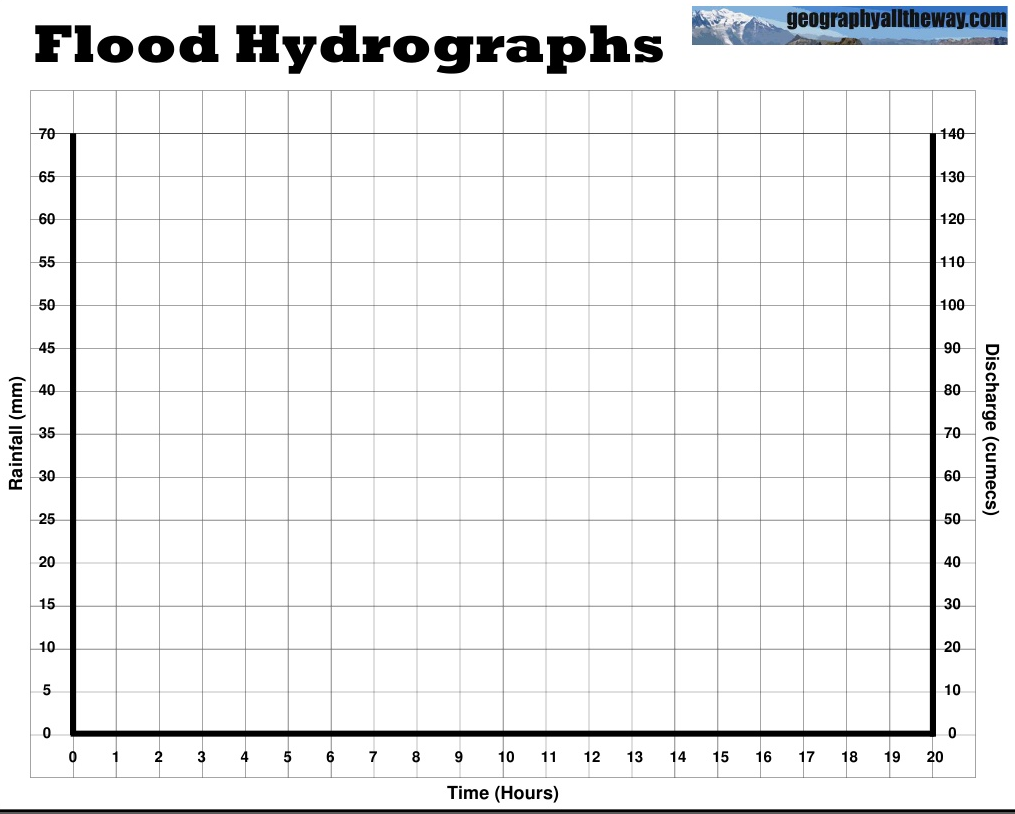 Plenary
How different will an urban hydrograph look to a rural hydrograph?
Why?
[Speaker Notes: Urban – steeper rising and falling limb, shorter basin lag time = water enters and leaves system quicker through overlandflow/surface run off, increased evaporation, impermeable surfaces, channelled water flow via drains etc.
Rural – more gentle rising and falling limb, longer basin lag time = water enters and leaves system slower through infiltration, percolation, interception, absorption, evapotranspiration.]
Urban – steeper rising and falling limb, shorter basin lag time = water enters and leaves system quicker through overlandflow/surface run off, increased evaporation, impermeable surfaces, channelled water flow via drains etc.
Rural – more gentle rising and falling limb, longer basin lag time = water enters and leaves system slower through infiltration, percolation, interception, absorption, evapotranspiration.